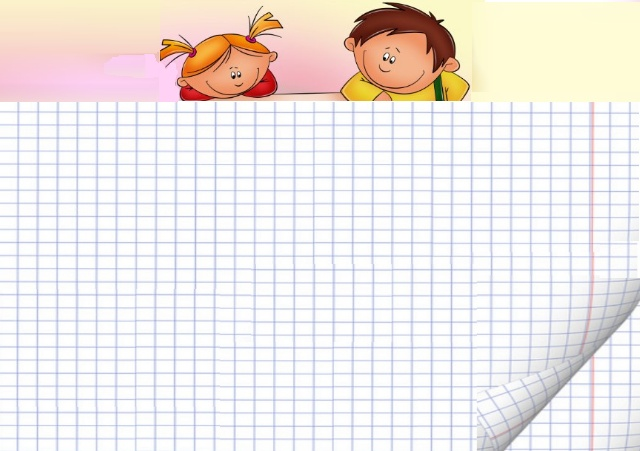 Иван Иванович Иванов
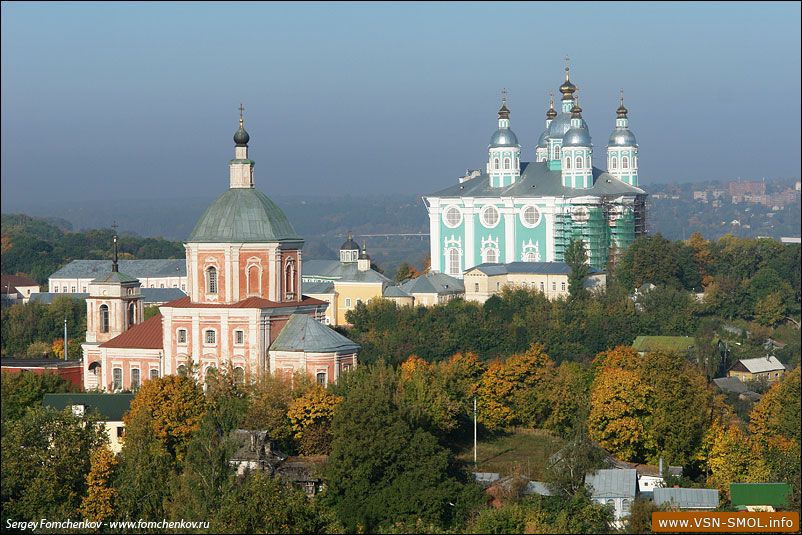 Смоленск
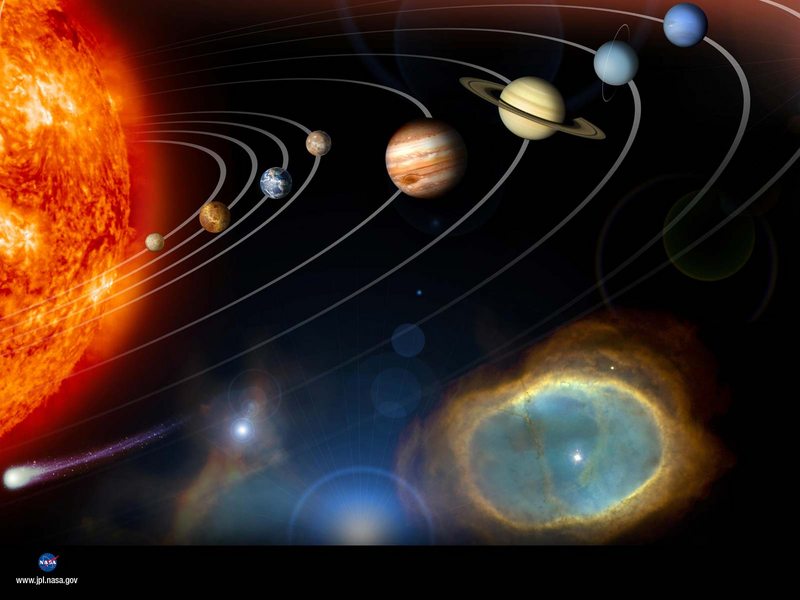 Плутон до 2006 года считался девятой планетой.
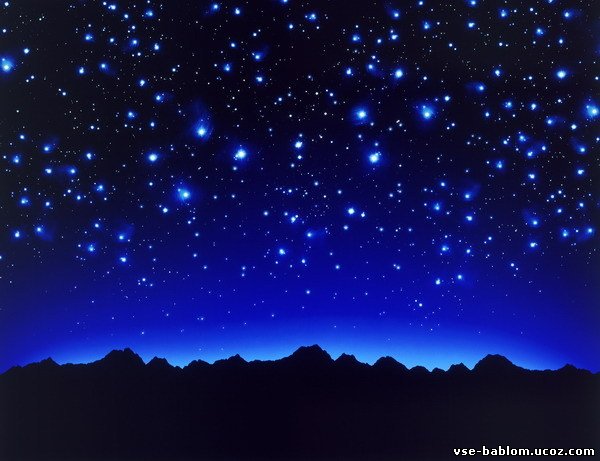 На луне жил  звездочет,
Он планетам вёл подсчёт:
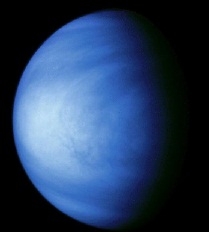 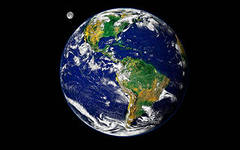 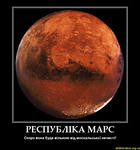 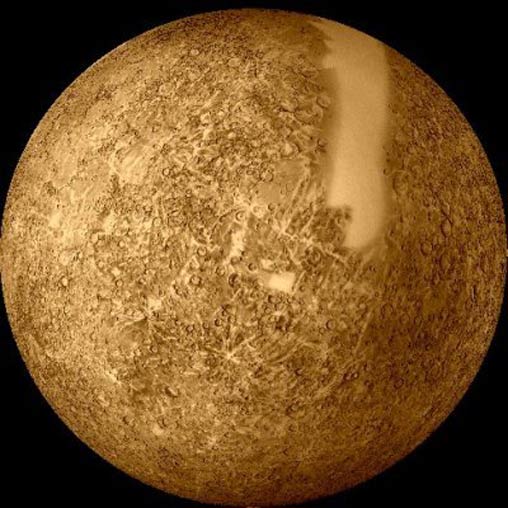 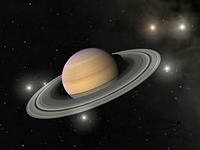 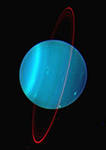 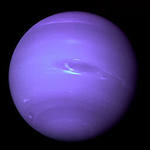 Венера
Земля
Марс
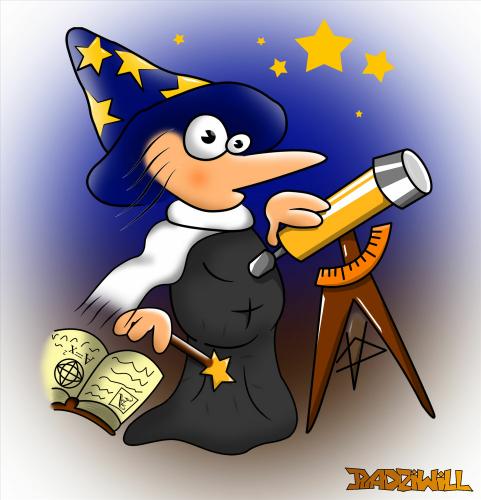 Меркурий
Нептун
Сатурн
Уран
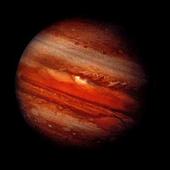 Юпитер